FLASH CARD
In  service training (prt), 2020-21
KV NO. 2, DELHI CANTT.
Class – 1st 
Subject – environmental studies
MY FAMILY
TYPES OF FAMILY
NUCLEAR FAMILY
JOINT FAMILY
MEMBERS OF FAMILY
COUSINS IN FAMILY
GRAND PARENTS IN FAMILY
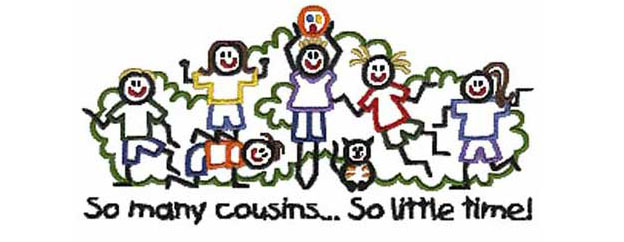 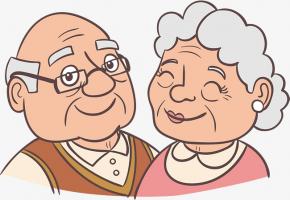 ROOMS IN THE HOUSE
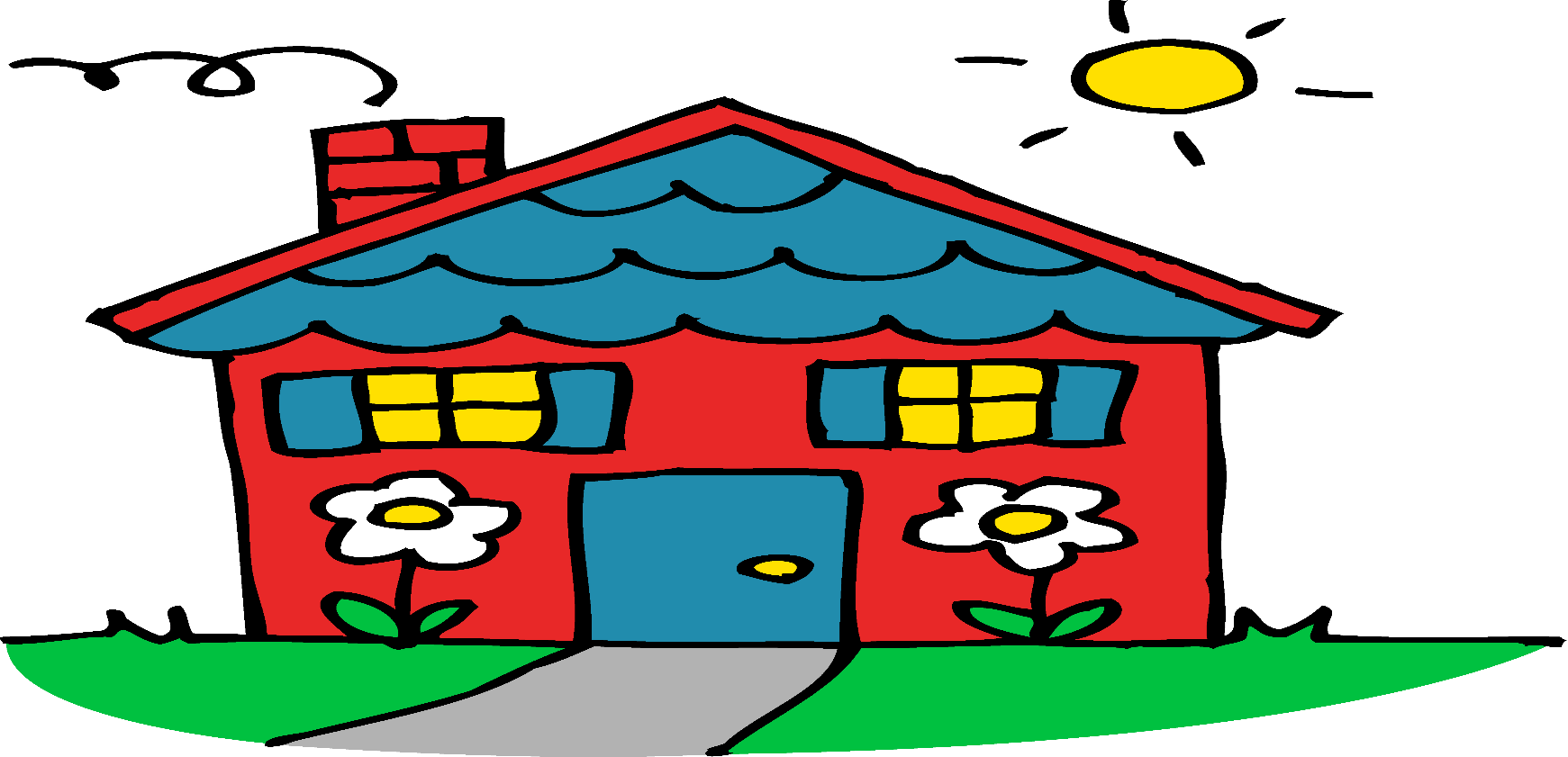 TYPES OF ROOM IN THE HOUSE
OUR NEIGHBOURHOOD
SCHOOL
PARK
HOSPITAL
POST OFFICE
POLICE STATION
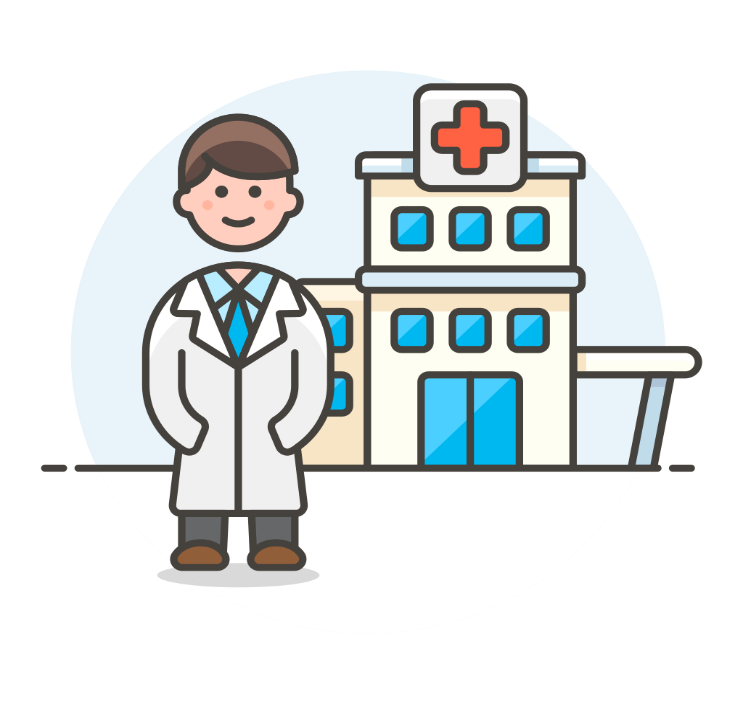 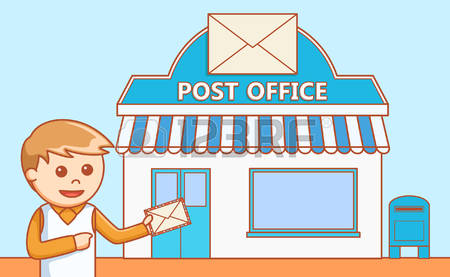 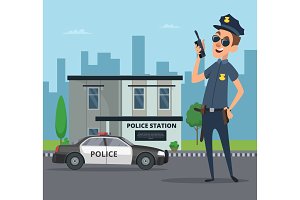 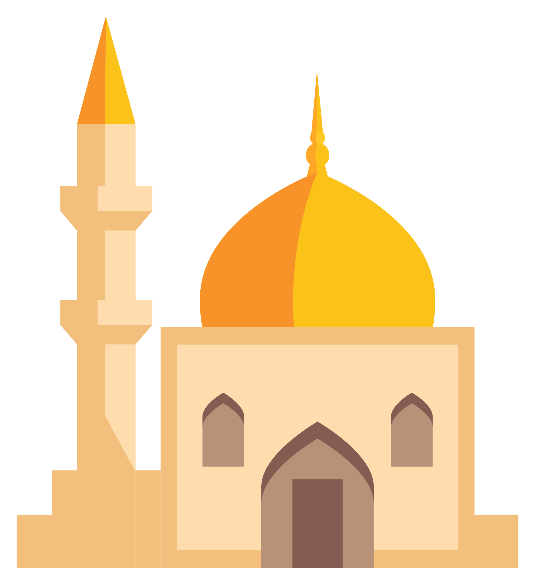 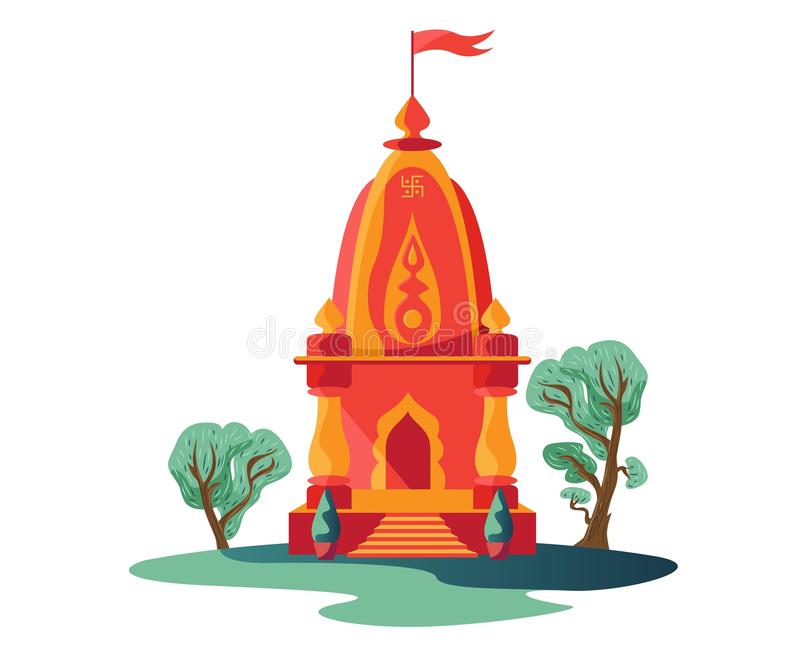 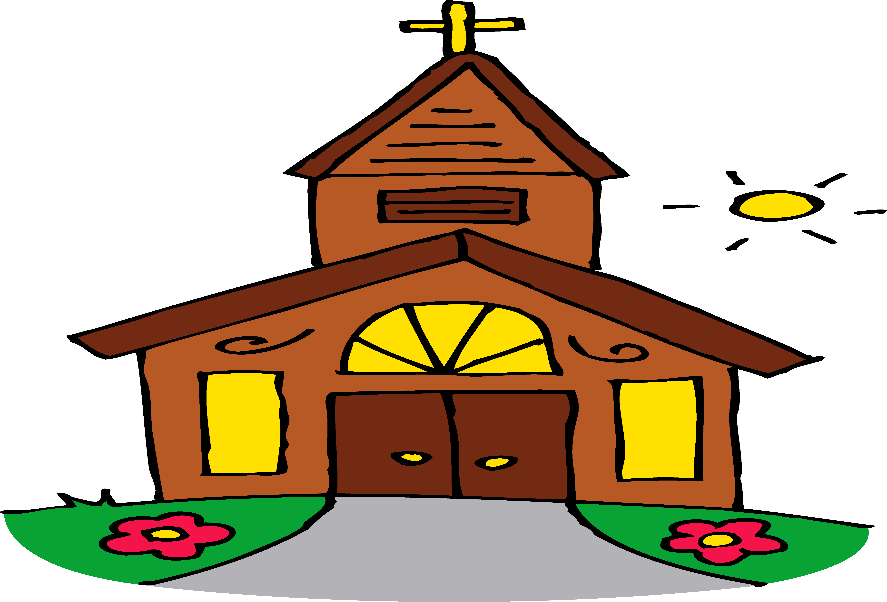 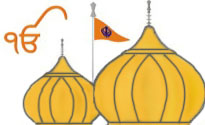 OUR BODY
PARTS OF BODY
SENSE ORGANS
TYPES OF EMOTIONS
FOOD
FRUITS
BIGGEST FRUIT
VEGETABLES
SOURCES OF WATER
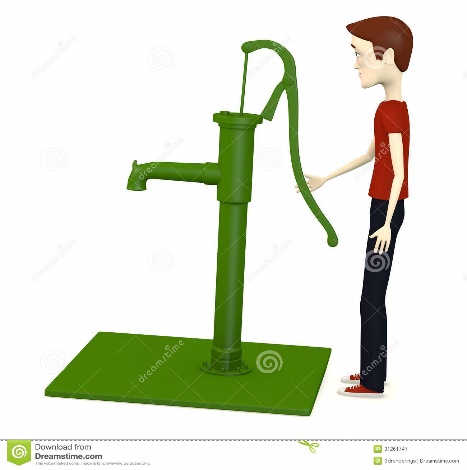 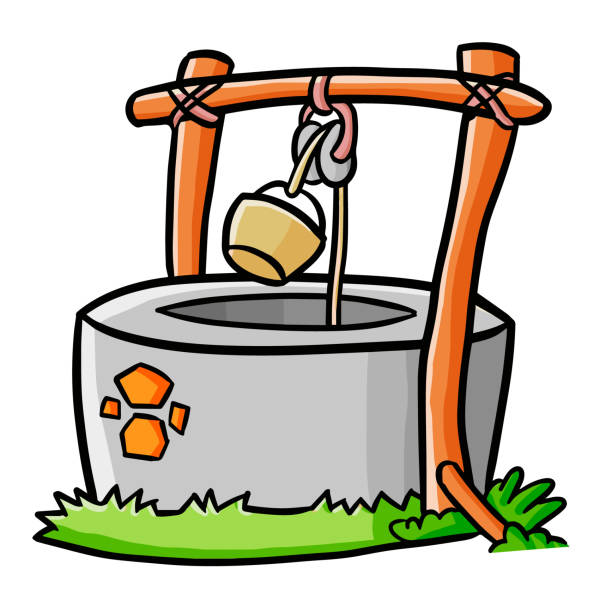 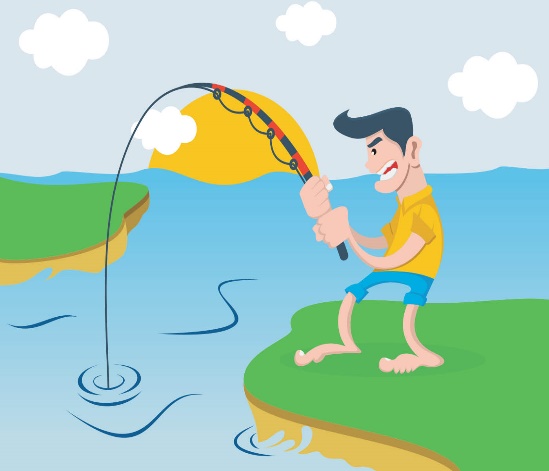 USES OF WATER
RAINBOW (VIBGYOR)
THANK YOU
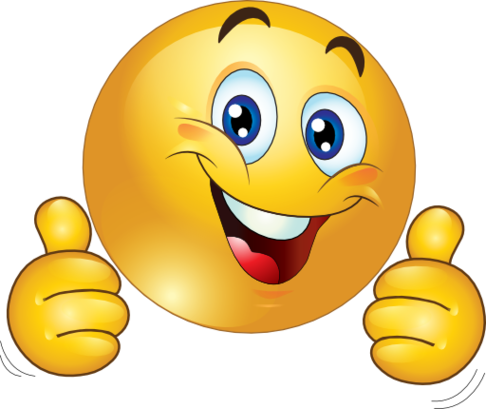